Data for Action on TB Key, Vulnerable and Underserved Populations
Colleen Daniels
Human Rights, Gender, TB/HIV Advisor
Sept 2017
colleend@stoptb.org
Definition to Identify TB Key Populations
Understanding Key Populations
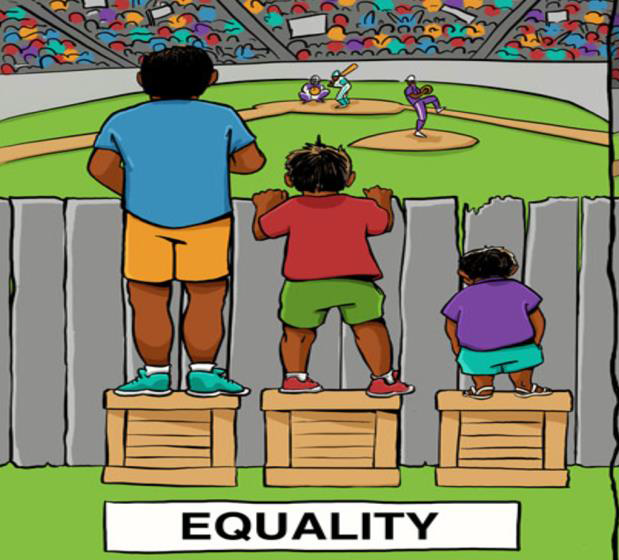 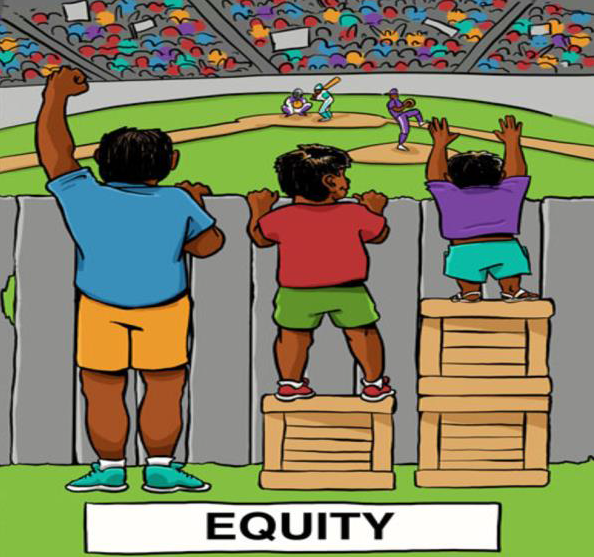 Source: Cultural Organization (culturalorganizing.org).
Data for TB Key Pops Framework Structure
Prioritizing Key Populations
National Strategic Plan
Key Populations Prioritized
Estimated size of prioritized key populations in the country (age and sex disaggregated)
Where are they concentrated (geographically, digitally)?
What are their key TB risks (environment, biology, behavior, limited access to services) and related drivers (legal, economic, human rights, gender)?
What are their TB case finding and treatment services challenges?
What TB service package and integration with other services are needed to address these challenges (health, harm reduction, social, community, immigration, labour, police)?
Preliminary national targets (outreached, screened, tested, treated, treatment completion)
Service and Data gaps that need to be addressed?
TB/HIV Gender Assessment Tool
STAGE 1 Preparing for the gender assessment of the nationalHIV/TB response 

STAGE 2 Knowing the national HIV and TB epidemics and contexts 

STAGE 3 Knowing the national HIV and TB responses 

STAGE 4 Analysing and using the findings of the assessment for a gender-transformative HIV and TB response
Potential Results